The Mortal Instruments: City of Bones Quiz
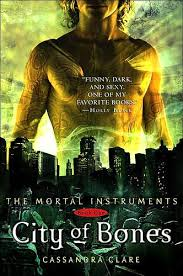 Divide into 2 teams
Each question Is worth 1 point

Time yourself for 30 seconds per question
What rune did Jace put on Clary when they saw the skeleton police after the Ravener attack?
B
Clary slept for 3 days. When she woke up, what did Hodge tell Isabelle to give her?
A
What did Clary want to go back to her apartment for?
B
What did they encounter at the apartment?
A
When Clary went to Madame Dorothea’s the first time, what card did she choose?
A
Where do Jace and Clary portal to and who do they find there?
B
What is Hodge's bird’s name?
B
What is everyone now after?
A
When Clary visits the silent city, what is she trying to find out?
C
At Magnus bane’s part, what book does Clary read from to help make her memory return faster?
B
What happens to Simon at the party?
A
Where do Jace and Clary go directly after the party?
C
Who tries to persuade Jace and Clary not to go into the vampire’s lair claiming their brother died there?
C
At hotel Dumort, what comes through the windows and causes a commotion?
B
What did Jace take clary to see on the rooftop green house?
C
What did Jace’s father do to the falcon Jace trained?
B
When clary places her cup in her sketchbook, what does she realize?
C
What finally kills the abbadon demon?
A
When clary gives the cup to Hodge, what happens?
C
What is the police station glamoured as?
C
Where does Luke and clary finally find valentine?
B
what does clary and Luke's pack find guarding Renwick's?
A
Why doesn’t Jace kill valentine?
C
What is a memento jace keeps from Renwick's?
A
Each question is worth 1 point
Total up your scores